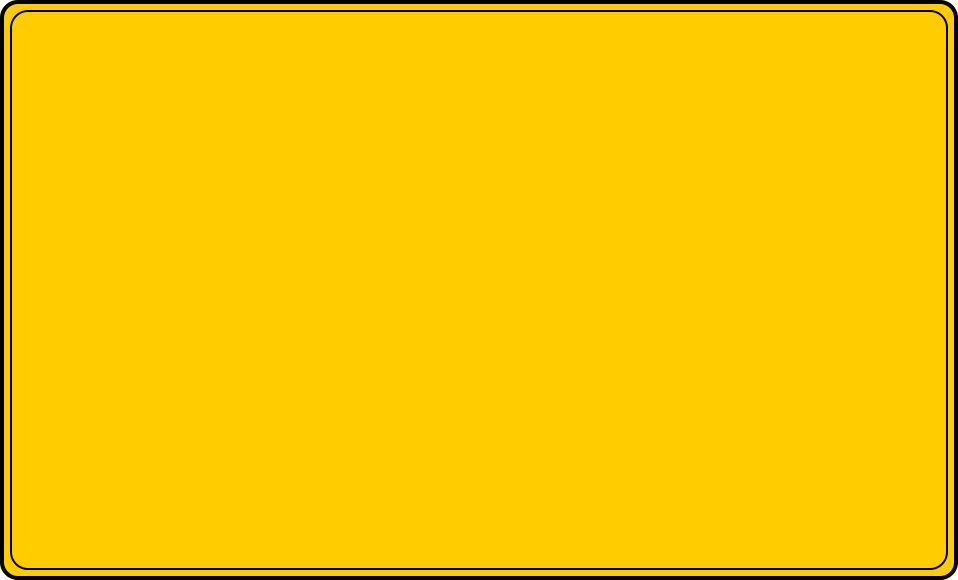 Team 1 Score
Team 2 Score
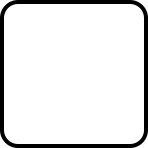 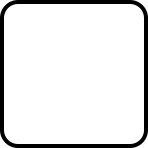 Jeopardy
Jeopardy
Jeopardy
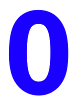 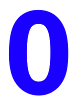 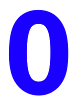 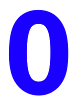 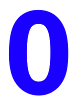 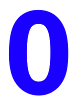 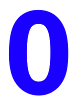 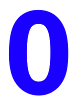 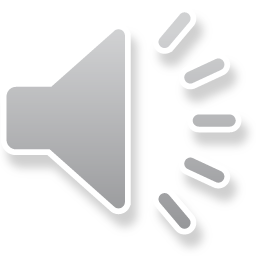 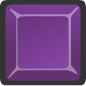 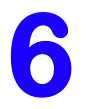 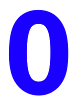 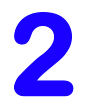 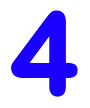 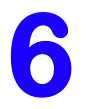 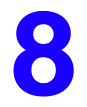 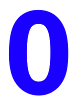 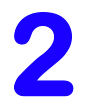 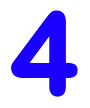 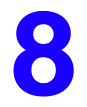 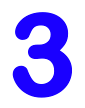 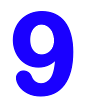 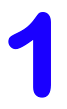 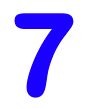 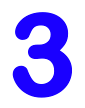 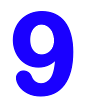 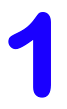 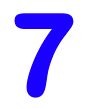 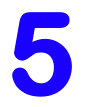 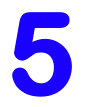 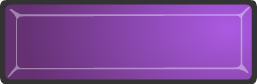 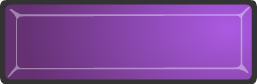 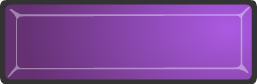 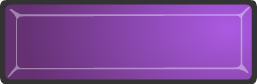 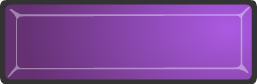 Country Types
Resources
Resources 2
Trade
Economies
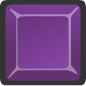 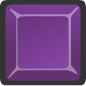 100
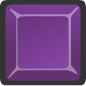 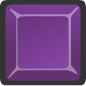 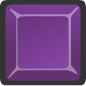 100
100
100
100
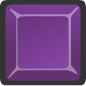 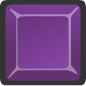 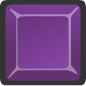 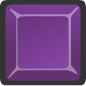 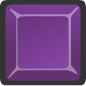 200
200
200
200
200
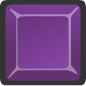 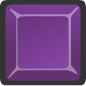 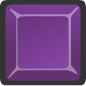 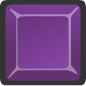 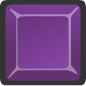 300
300
300
300
300
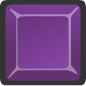 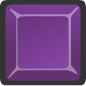 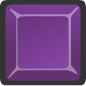 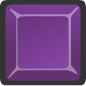 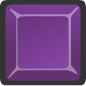 400
400
400
400
400
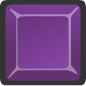 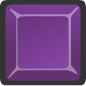 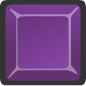 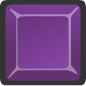 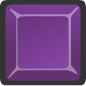 500
500
500
500
500
Resources - 100
Materials from the Earth that people use to meet their needs.
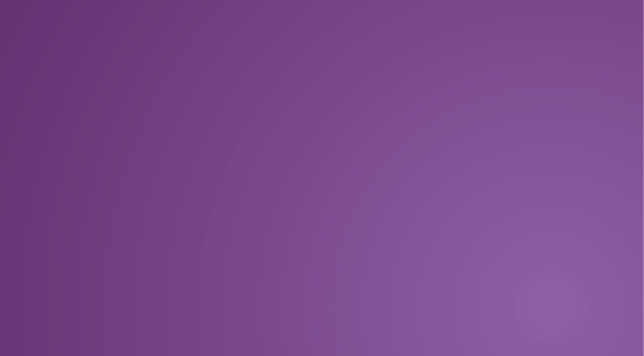 Natural Resources
move to reveal
move to reveal
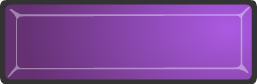 Jeopardy Board
Resources- 200
Natural Resources that can be replaced.
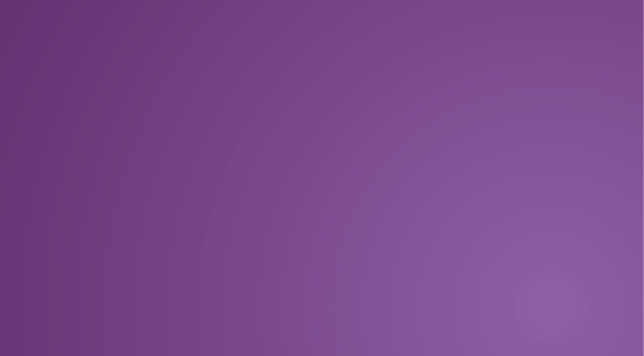 Renewable
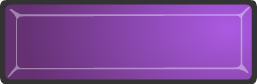 move to reveal
move to reveal
Jeopardy Board
Resources - 300
Natural Resources that can NOT be replaced.
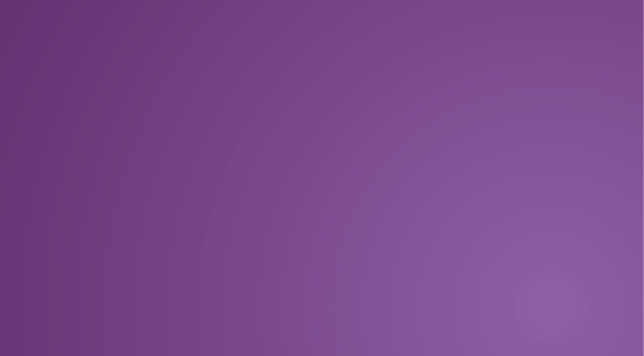 Nonrenewable
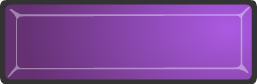 move to reveal
Jeopardy Board
move to reveal
Resources - 400
Something that is limited in supply is ______________.
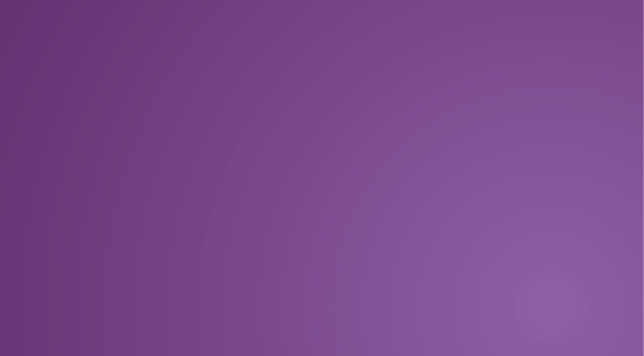 finite
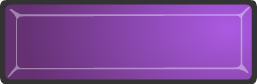 move to reveal
move to reveal
Jeopardy Board
Resources - 500
Fossil Fuels are part of which group of resources?
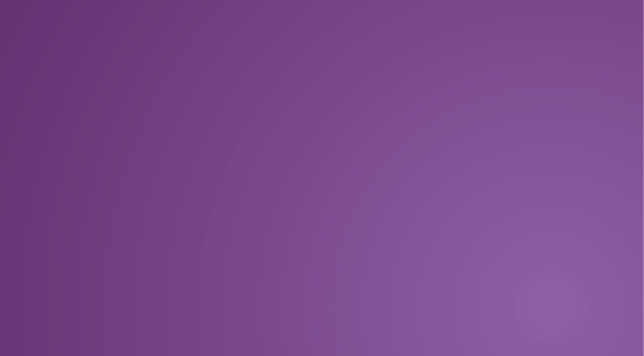 Nonrenewable
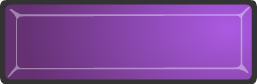 move to reveal
move to reveal
Jeopardy Board
Resources 2 - 100
This form of renewable resource uses water.
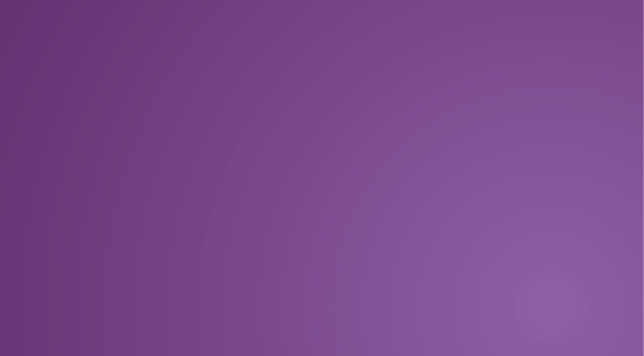 hydroelectric
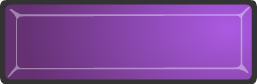 move to reveal
move to reveal
Jeopardy Board
Resources 2 - 200
This renewable resource uses the sun.
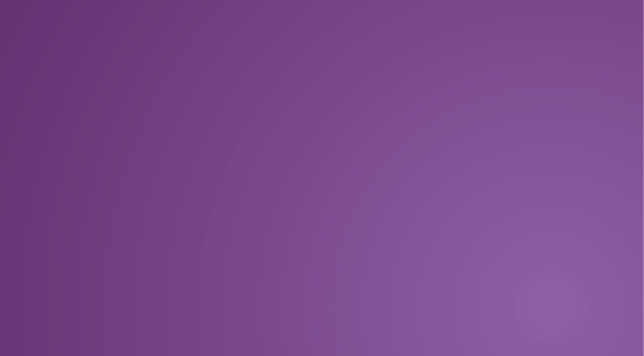 Solar
move to reveal
move to reveal
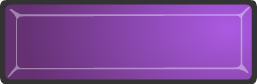 Jeopardy Board
Resources 2 - 300
Name a fossil fuel.
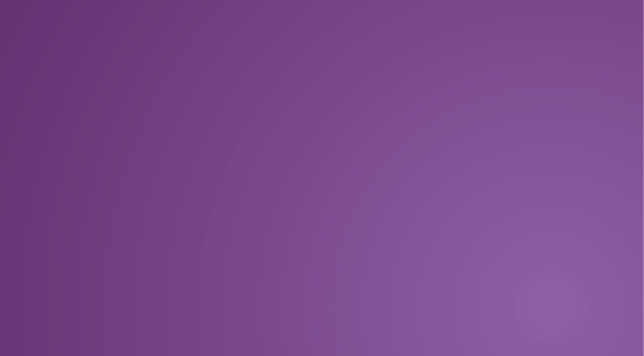 Coal, Oil, Natural Gas
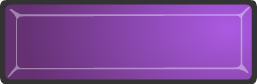 move to reveal
move to reveal
Jeopardy Board
Resources 2 - 400
The minimum wage is the U.S.
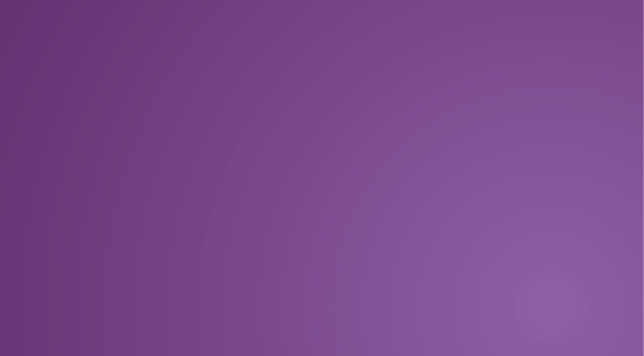 $7.25
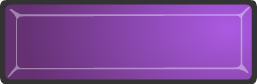 Jeopardy Board
move to reveal
move to reveal
Resources 2 - 500
The minimum wage in SD.
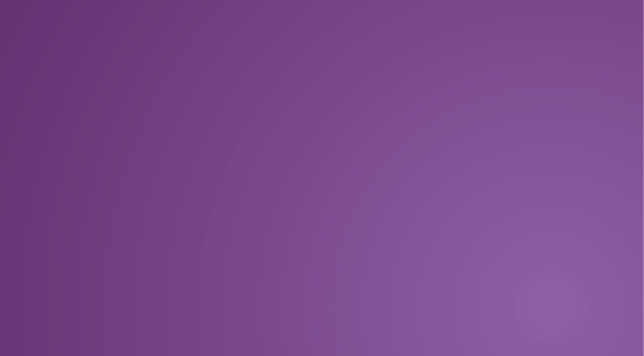 move to reveal
move to reveal
$8.85
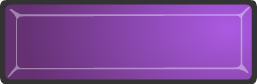 Jeopardy Board
Economies - 100
Production, distribution and consumption of goods and services.
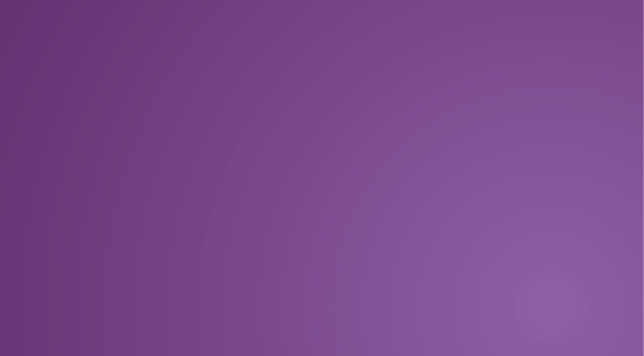 economics
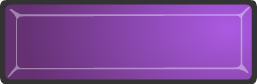 Jeopardy Board
move to reveal
move to reveal
Economies - 200
The most common economic  system. Usually market and command.
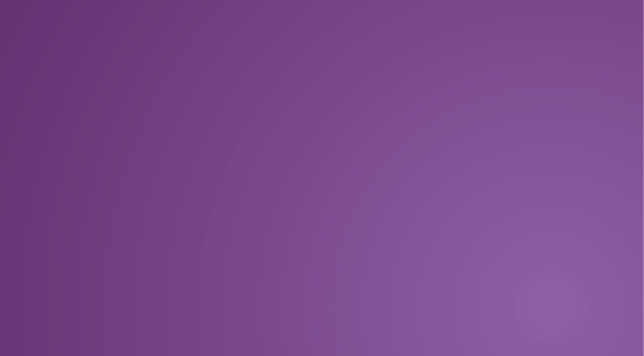 Mixed
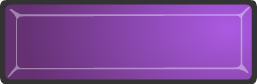 move to reveal
move to reveal
Jeopardy Board
Economies - 300
Economy where government  controls all things.
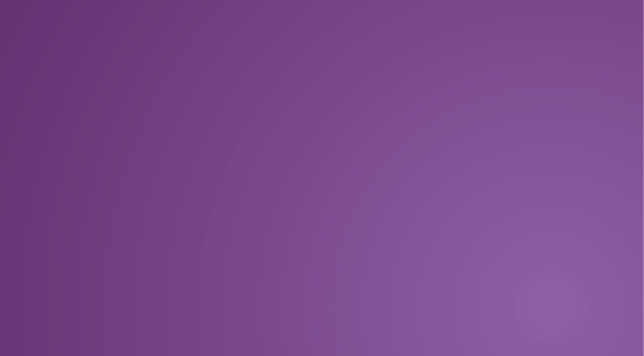 Command
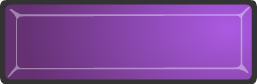 move to reveal
move to reveal
Jeopardy Board
Economies - 400
Economy where individuals  determine what is produced. The market is set by supply and demand.
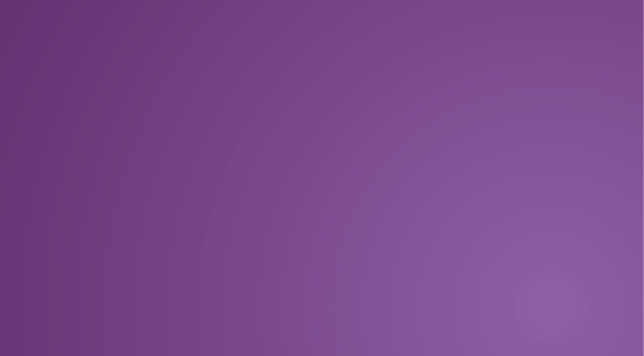 Market
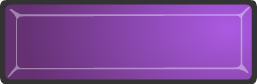 move to reveal
move to reveal
Jeopardy Board
Economies - 500
The goal of this economy is  to follow customs passed down from generation to generation.
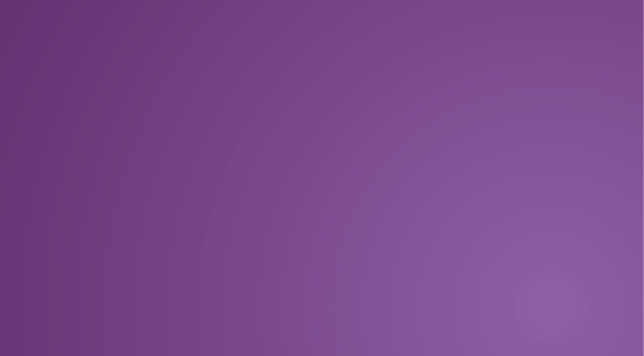 Traditional
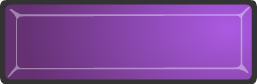 move to reveal
move to reveal
Jeopardy Board
Types of Countries - 100
Focuses on services and relies on technology.
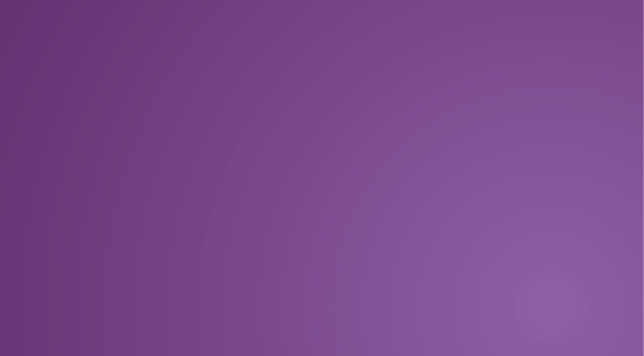 Developed
move to reveal
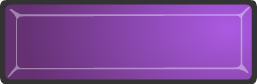 move to reveal
Jeopardy Board
Types of Countries - 200
Focuses on manufacturing.
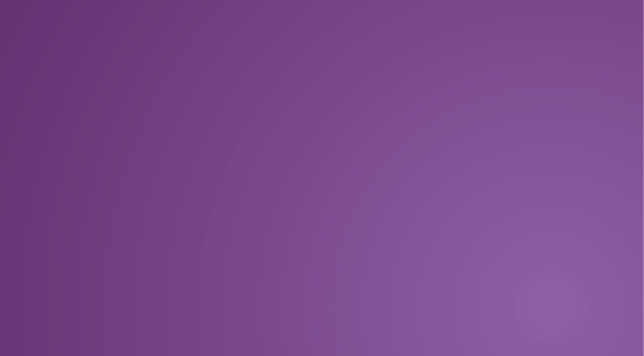 Industrial
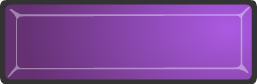 move to reveal
move to reveal
Jeopardy Board
Types of Countries - 300
Focuses on agriculture
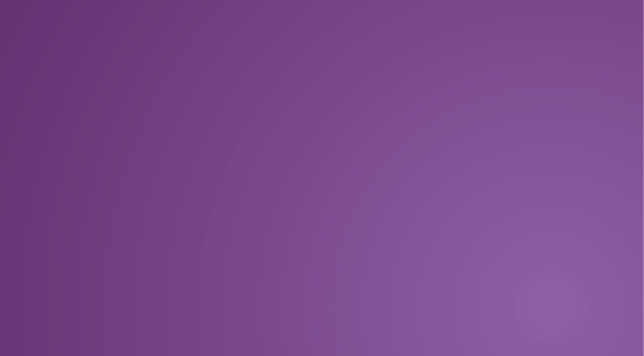 Developing
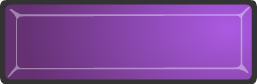 move to reveal
Jeopardy Board
move to reveal
Types of Countries - 400
Most people in developing  countries work as...
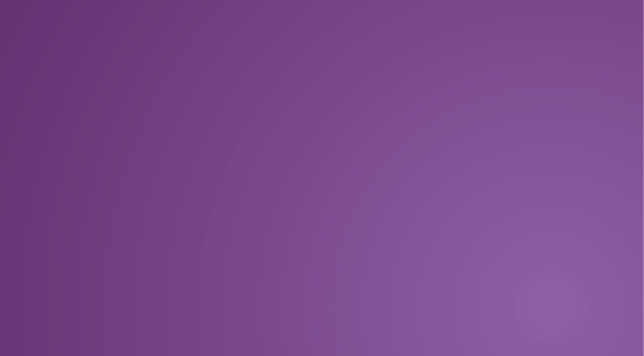 subsistence farmers
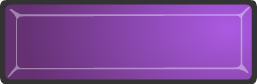 move to reveal
move to reveal
Jeopardy Board
Types of Countries - 500
An agreement to eliminate trade barriers. Like NAFTA.
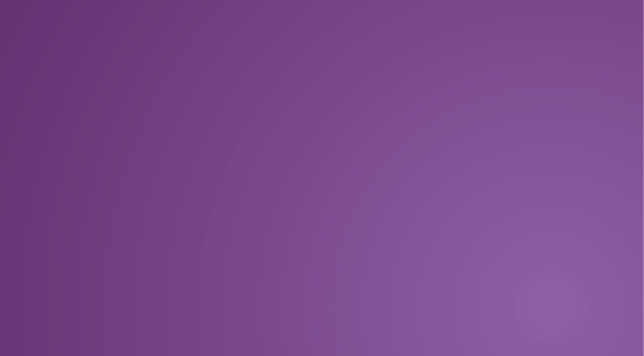 Free Trade
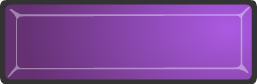 move to reveal
move to reveal
Jeopardy Board
Trade - 100
Buying goods from another country.
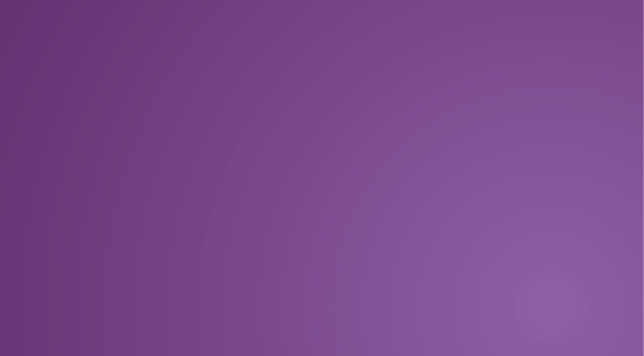 Importing
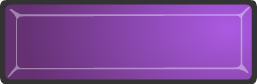 move to reveal
move to reveal
Jeopardy Board
Trade - 200
Selling a good to another country.
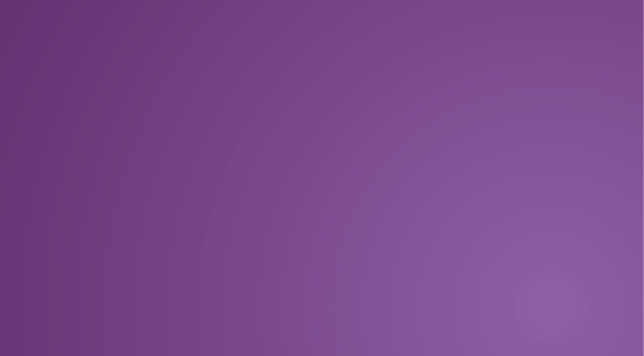 Exporting
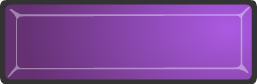 Jeopardy Board
move to reveal
move to reveal
Trade - 300
This is a limit to how many of certain item can be imported.
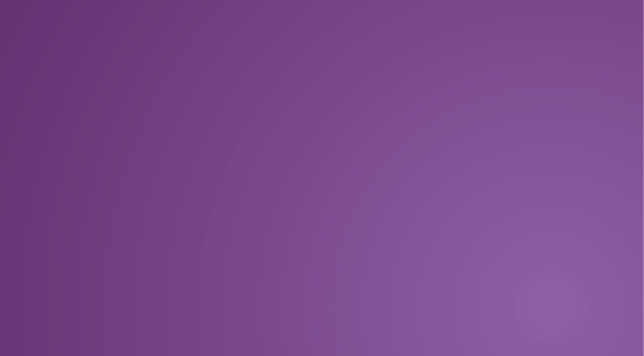 Quota
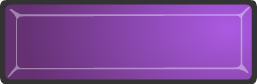 move to reveal
move to reveal
Jeopardy Board
Trade - 400
A tax on a good.
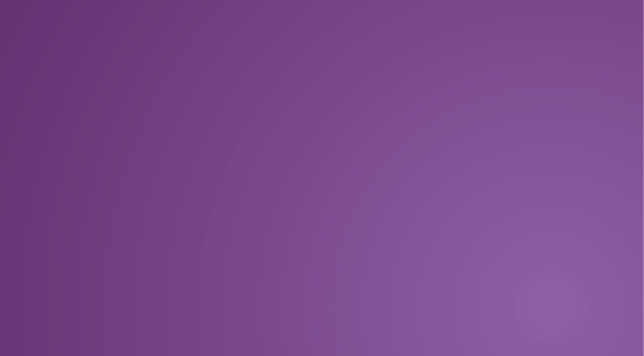 Tariff
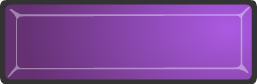 move to reveal
move to reveal
Jeopardy Board
Trade - 500
What is NAFTA?
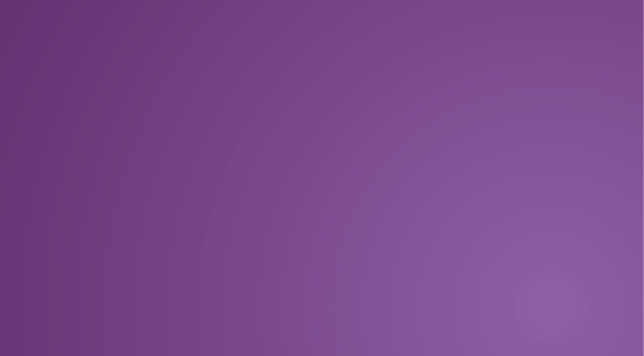 North American Free Trade Agreement
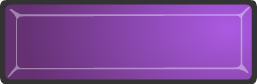 Jeopardy Board
move to reveal
move to reveal
Final Jeopardy
Fill in the blank.
Because we live in a globalized culture we are said to be ________________. This means we rely on one another for ideas, ________, services and markets. This is a result from improvements in ________________ and transportation. People can now work in three basic types of industry. A person in the agricultural industry might be a _____________. A person in the industrial industry might be a _______________. A person in the service industry might be a ___________.
`